II Posiedzenia RADY INFRASTRUKTURY 
INFORMACJI PRZESTRZENNEJ
Projekt rozwiązań systemowych i technicznych dla organów wiodących i innych podmiotów współtworzących IIP
Jacek Jarząbek, 			  		     Warszawa, 11.05.2011
Współdziałanie i koordynacja w zakresie IIP
Art. 17.1. Infrastruktura jest tworzona, utrzymywana i rozwijana, a także funkcjonuje w wyniku współdziałania współtworzących ją organów wiodących, innych organów administracji oraz osób trzecich.

Art. 17.2. Organy administracji w uzgodnieniu z organami wiodącymi mogą, w drodze porozumienia, tworzyć i utrzymywać wspólne elementy infrastruktury, mając na względzie minimalizację kosztów budowy i utrzymania tej infrastruktury, optymalizację dostępu do zbiorów oraz usług danych przestrzennych, a także harmonizację, bezpieczeństwo i jakość tych zbiorów i usług.

Art. 20. 1. Organy wiodące, w zakresie swojej właściwości, organizują, koordynują i monitorują działania związane z tworzeniem, utrzymywaniem i rozwijaniem infrastruktury, w zakresie przyporządkowanych im tematów danych przestrzennych, mając w szczególności na względzie zapewnienie zgodności tych działań, w tym wprowadzanych rozwiązań technicznych, z przepisami dotyczącymi infrastruktury informacji przestrzennej.
Terminy INSPIRE
Terminy INSPIRE – Metadane
do 3 grudnia 2010r. - opracowane dla zbiorów i usług tematów z I I II grupy tematycznej

do 3 grudnia 2013r. - opracowane dla zbiorów i usług tematów z III grupy tematycznej
Terminy INSPIRE – Zbiory danych
Terminy INSPIRE – Usługi
Do 9 maja 2011r. początkowa zdolność operacyjna usług wyszukiwania i przeglądania
Do 9 listopada 2011r. świadczenie usług wyszukiwania i przeglądania
ROZPORZĄDZENIE KOMISJI (WE) NR 976/2009 z dnia 19 października 2009 r. w sprawie wykonania dyrektywy 2007/2/WE Parlamentu Europejskiego i Rady w zakresie usług sieciowych.

Do 28 czerwca 2012r. początkowa zdolność operacyjna usług pobierania i przekształcania
Do 28 grudnia 2012r. świadczenie usług pobierania i przekształcania
ROZPORZĄDZENIE KOMISJI (UE) nr 1088/2010 z dnia 23 listopada 2010 r. zmieniające ROZPORZĄDZENIE KOMISJI (WE) NR 976/2009 z dnia 19 października 2009 r. w sprawie wykonania dyrektywy 2007/2/WE Parlamentu Europejskiego i Rady w zakresie usług sieciowych.
Wybrane produkty projektu GEOPORTAL 2
Dane
Strategia harmonizacji danych i usług IIP
Narzędzia do harmonizacji

Metadane
Profil metadanych dla PZGiK
Edytor i walidator metadanych
Metadane zbiorów i usług (I i II grupa)

Systemy informatyczne
Broker INSPIRE , Broker Krajowy, Broker Branżowy
SDI – oprogramowanie węzła IIP
Strategia harmonizacji- produkty
Strategia harmonizacji danych i usług IIP
Opis zidentyfikowanych zbiorów danych
Program i harmonogram działań dostosowawczych
Kosztorys działań dostosowawczych
Wzory porozumień pomiędzy „aktorami” IIP
Reguły harmonizacji
Reguły integracji danych
[Speaker Notes: Strategia
Produkt zawiera kompletną informację na temat strategii harmonizacji  danych i usług sieciowych w polskiej IIP. Definiuje i opisuje wszystkie  aspekty harmonizacji i integracji danych i usług, identyfikuje zbiory  danych, na których należy je wykonać. Strategia harmonizacji będzie  uwzględniała podział na poszczególne Tematy Objęte Zamówieniem dla  Harmonizacji.   Opis pakietu  Strategia powinna zawierać również opis metody zarządzania  udostępnionymi zbiorami danych przestrzennych INSPIRE, a w  szczególności proces aktualizacji zbiorów

Program i harmonogram
Produkt zawiera, stworzony na podstawie wyników Pakietu 2.1,  program działań dostosowawczych dla poszczególnych Tematów  Objętych Zamówieniem dla Harmonizacji. Na podstawie zdobywanych  w ramach Pakietu 2 oraz Pakietu 3 doświadczeń opracowane będą  również pracochłonności poszczególnych zadań programu, a następnie  harmonogram działań, które należy wykonać w polskiej IIP. 

Kosztorys
W ramach pakietu wykonany zostanie kosztorys działań dostosowawczych opisanych w Programie i harmonogramie

Reguły Harmonizacji
Produkt zawiera szczegółową metodykę harmonizacji dla zbiorów  danych poszczególnych Tematów Objętych Zamówieniem dla  Harmonizacji. Metodyka uwzględnia profile źródłowe (produkcyjne)  danych oraz profil docelowy INSPIRE, a także dokładny opis wszystkich  przekształceń, jakie należy wykonać, aby dokonać ostatecznej  harmonizacji danych. 

Reguły integracji
Produkt zawiera szczegółową metodykę integracji danych dla poszczególnych Tematów Objętych Zamówieniem dla Harmonizacji]
Edytor i walidator metadanych
Zasady udostępnienia dla organów wiodących
Zawarcie porozumienia
Nadanie uprawnień dostępu do edytora

Wsparcie GUGiK
Szkolenie z zakresu wykorzystania narzędzi do edycji  i walidacji metadanych i przygotowania metadanych
SDI – oprogramowanie węzła IIP
W związku z przewidzianą ustawą rolą i zadaniami organu wiodącego, konieczne jest dostosowanie w następujących obszarach:
Dane przestrzenne
Zasoby ludzkie
Infrastruktura techniczna
SDI – DostosowanieDane
ORGANY WIODĄCE POWINNY DOKONAĆ:

Analiza zbiorów danych objętych tematami
Przygotowanie listy zbiorów
Zakres koniecznych przekształceń i uzupełnień
Automatyzacja przekształceń
Przygotowanie inicjalnego modelu danych
Stworzenie schematu transformacji
Wykorzystanie narzędzi do harmonizacji

Wsparcie GUGiK
Szkolenia z zakresu tworzenia metadanych
Szkolenia z zakresu dostosowania danych
Dostosowanie narzędzi do harmonizacji ze względu na specyfikę danych dostępnych w zasobach organu wiodącego
SDI – DostosowanieZasoby ludzkie
Zespół utrzymania węzła IIP
Administrator systemów IT
Administrator ds. danych
Pozyskiwanie danych
Przekształcanie danych
Przygotowanie lub aktualizacja metadanych

Wsparcie GUGiK
Szkolenia z zakresu administracji Serwera Danych Przestrzennych
SDI – DostosowanieInfrastruktura techniczna
Infrastruktura techniczna
Zakup infrastruktury technicznej dla SDI
Utrzymanie infrastruktury
Zapewnienie odpowiedniego poziomu świadczenia usług
Ciągłość
Wydajność

Wsparcie GUGiK
Wytyczne dla infrastruktury technicznej
Wytyczne dotyczące utrzymania infrastruktury
Wdrożenie oprogramowania w infrastrukturze organu wiodącego
Przekazanie oprogramowania zrealizowanego przez GUGiK do wdrożenie
Hosting węzła SDI
Szkolenie z zakresu administracji oprogramowania węzła SDI
SDI – Hosting
Wsparcie GUGiK
Szkolenie z zakresu wykorzystania usługi
Bieżąca administracja
Utrzymanie oprogramowania
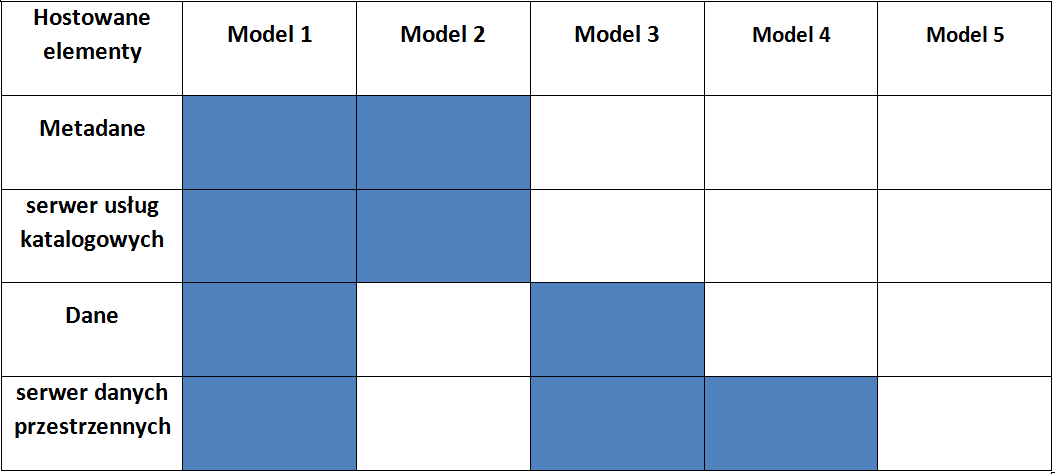 II Posiedzenia RADY INFRASTRUKTURY 
INFORMACJI PRZESTRZENNEJ
Dziękuję za uwagę